Осенняя ярмарка
Праздник осени для детей старшей и подготовительной групп .
Музыкальный руководитель
Лихницкая Л.Г.
К нам гости пришли , дорогие пришли!              Мы гостей встречаем , песню запеваем!
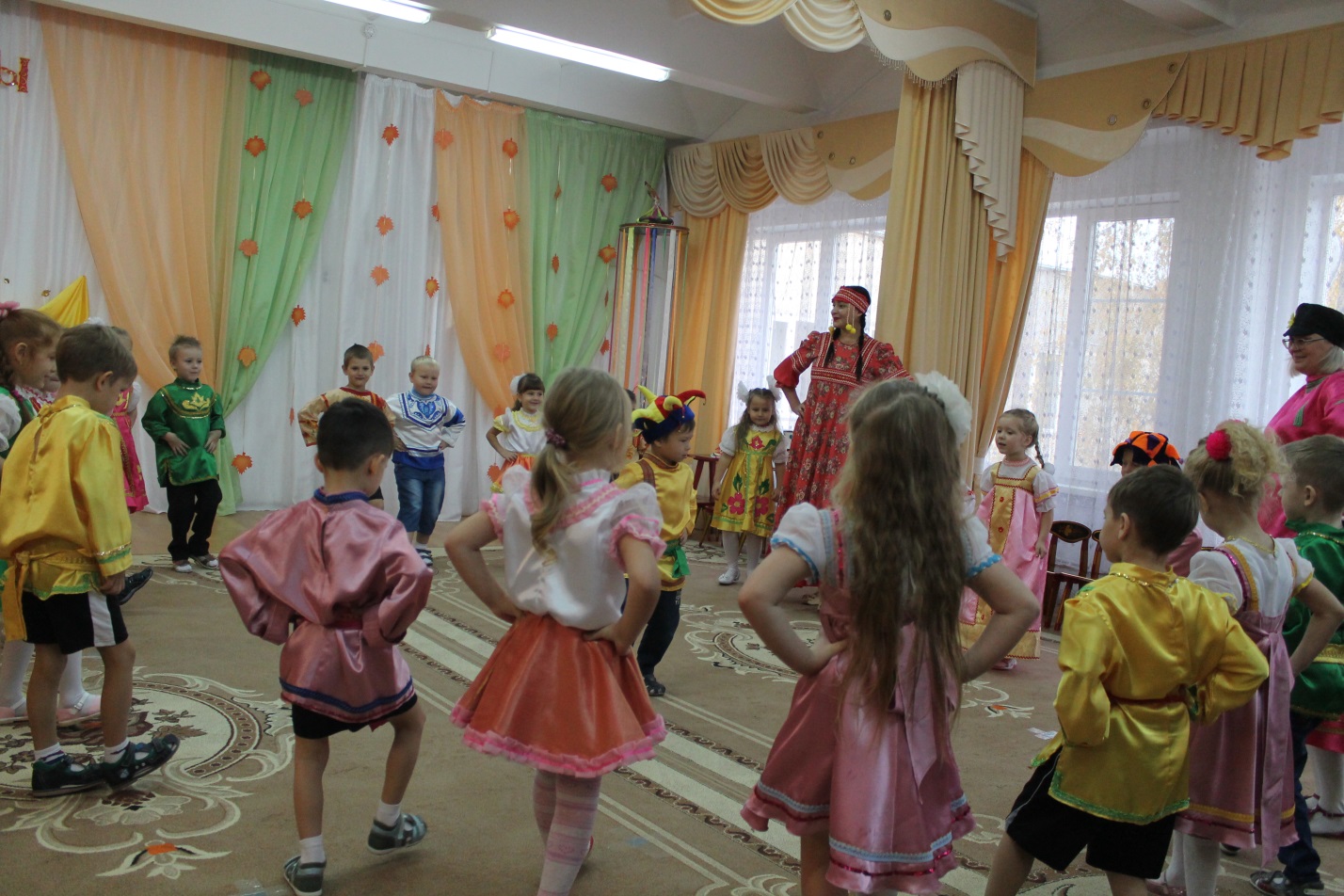 Подходи, честной народ, кого скука не берёт.          Народ, собирайся, ярмарка открывайся !
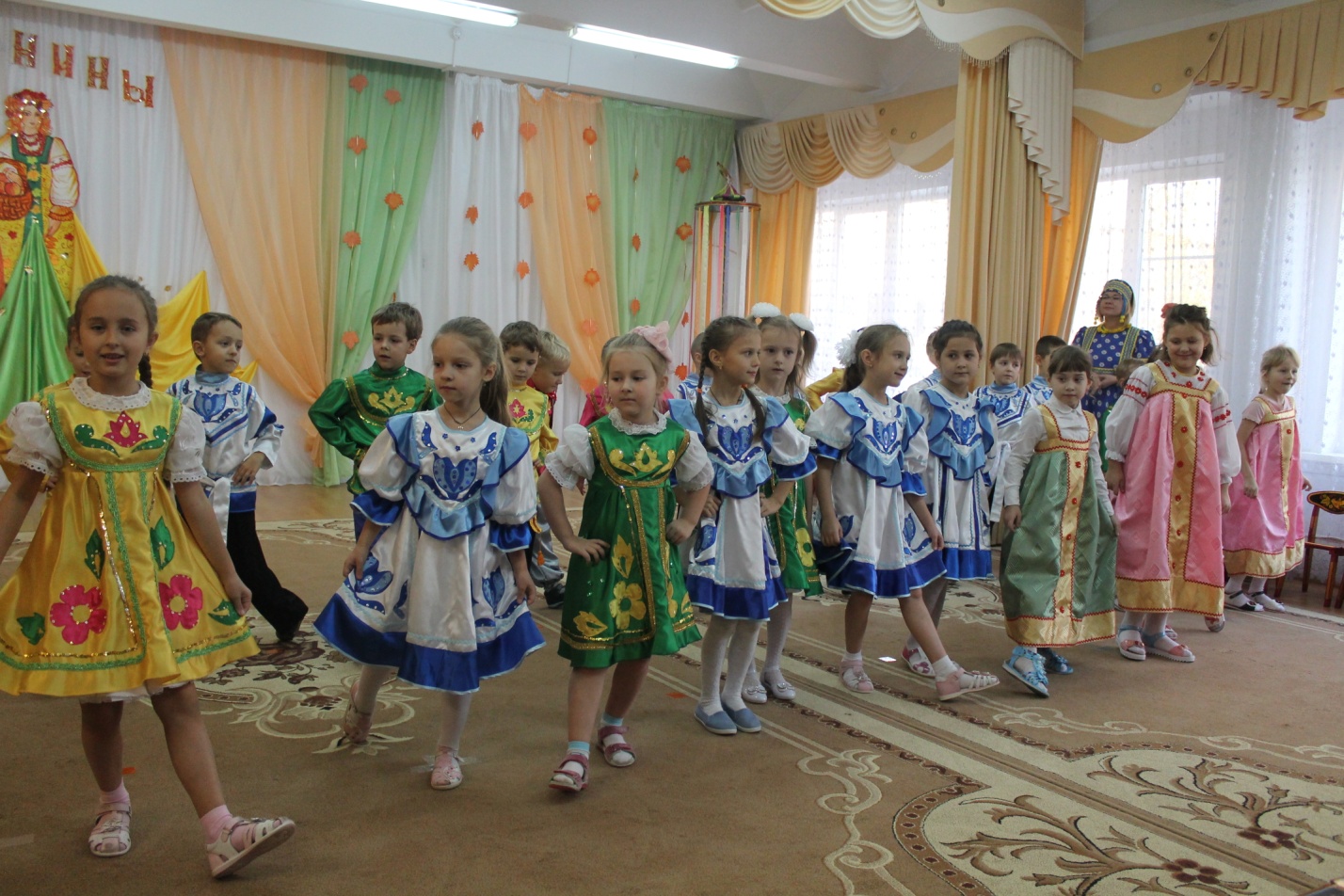 Запевайте песню русскую, детвора,                      Повеселить гостей пора.
                           Песня «Как у наших у ворот ».
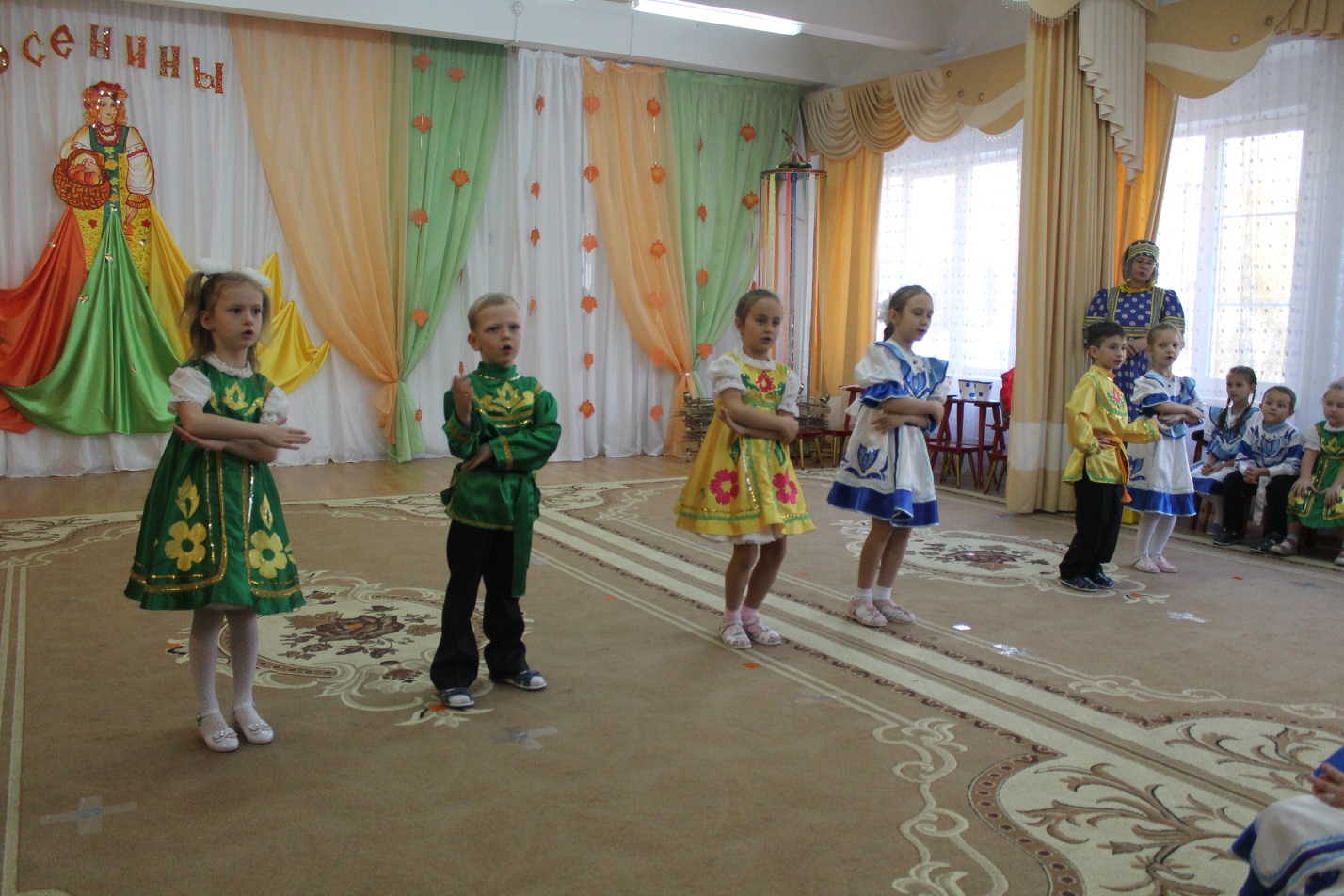 Мы – развесёлые потешники, 
              Известные скоморохи и насмешники !
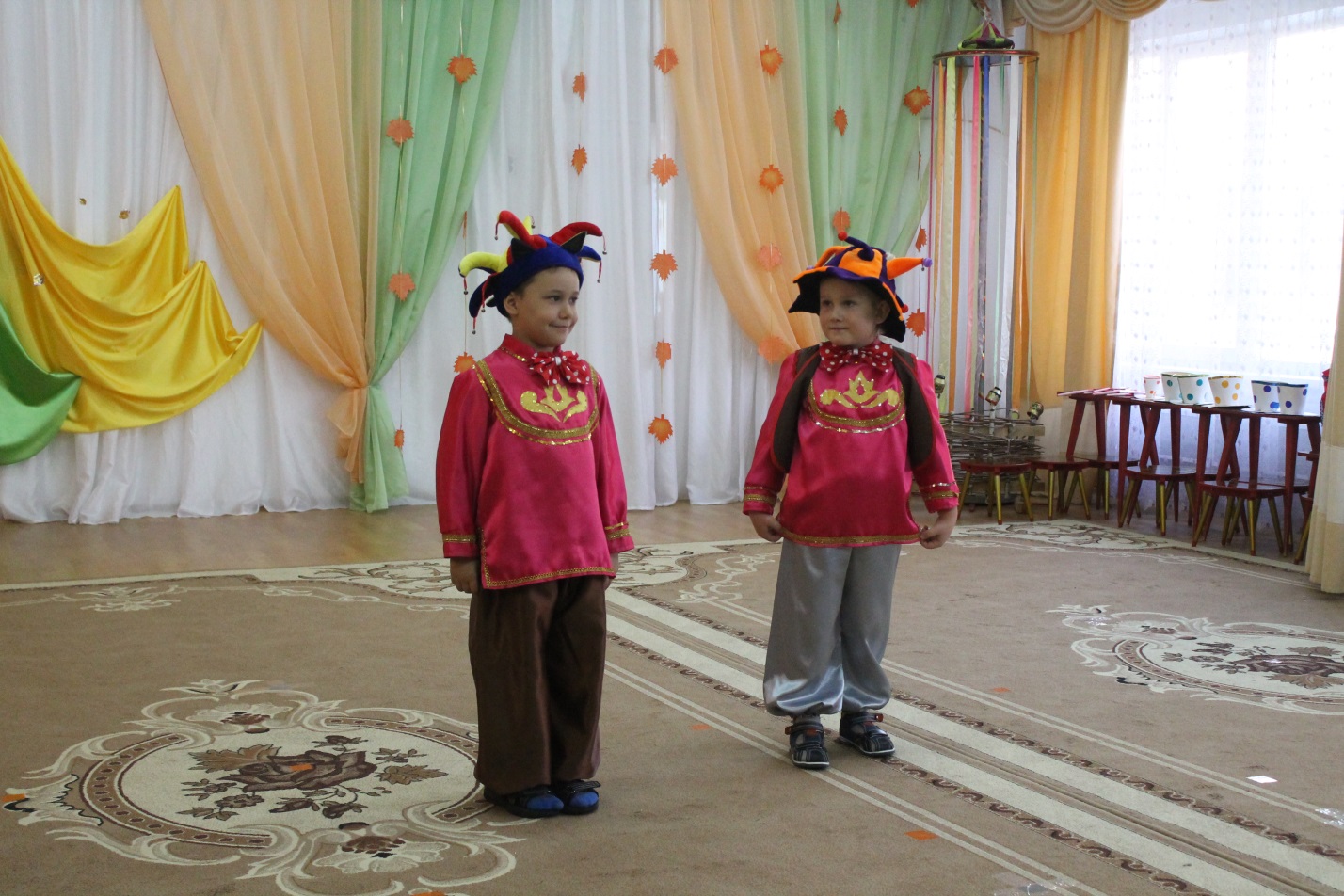 Мы –  весёлые старушки, неразлучные подружки.
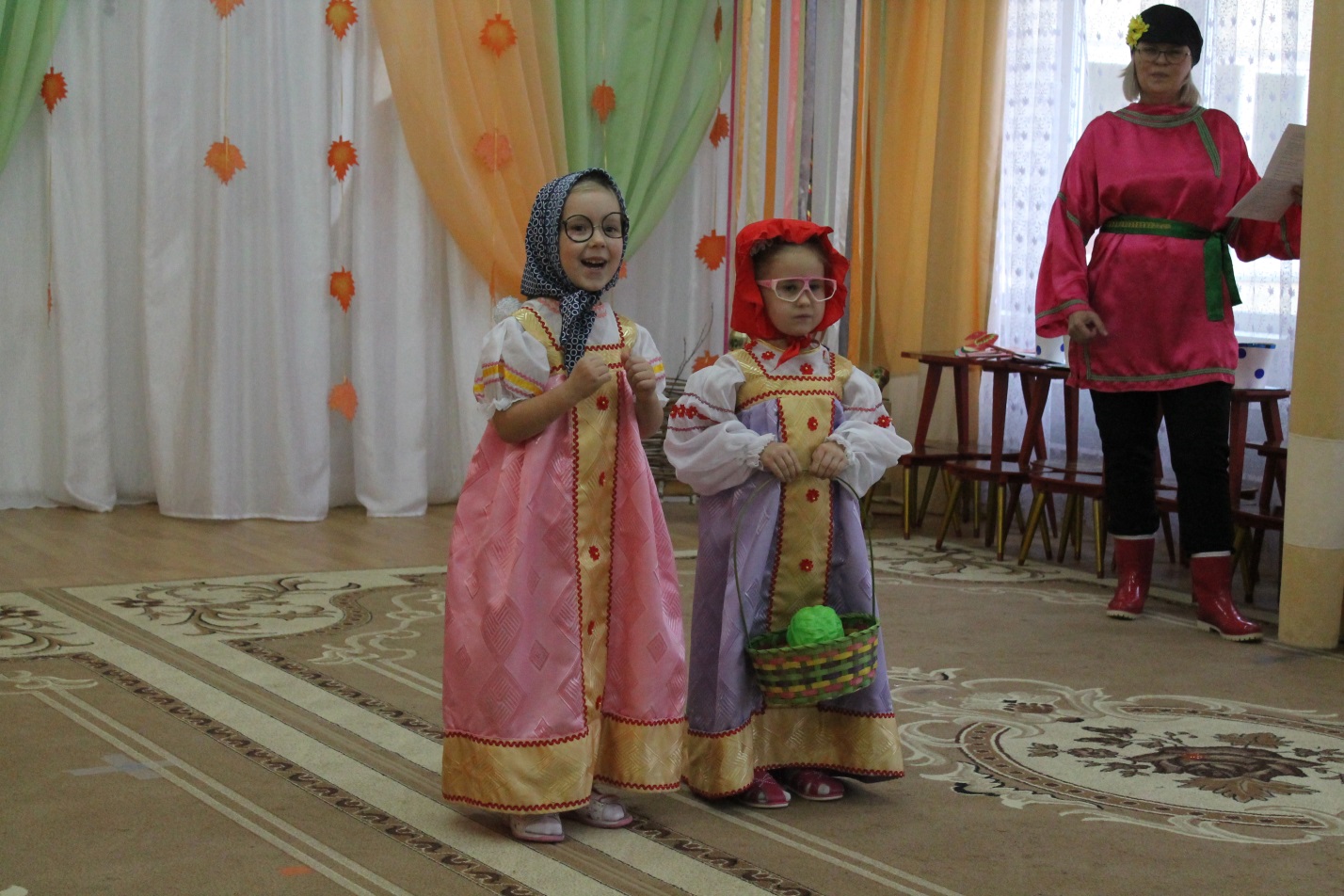 Кто овощи соберёт скорей?
               Стройтесь в две команды быстрей!
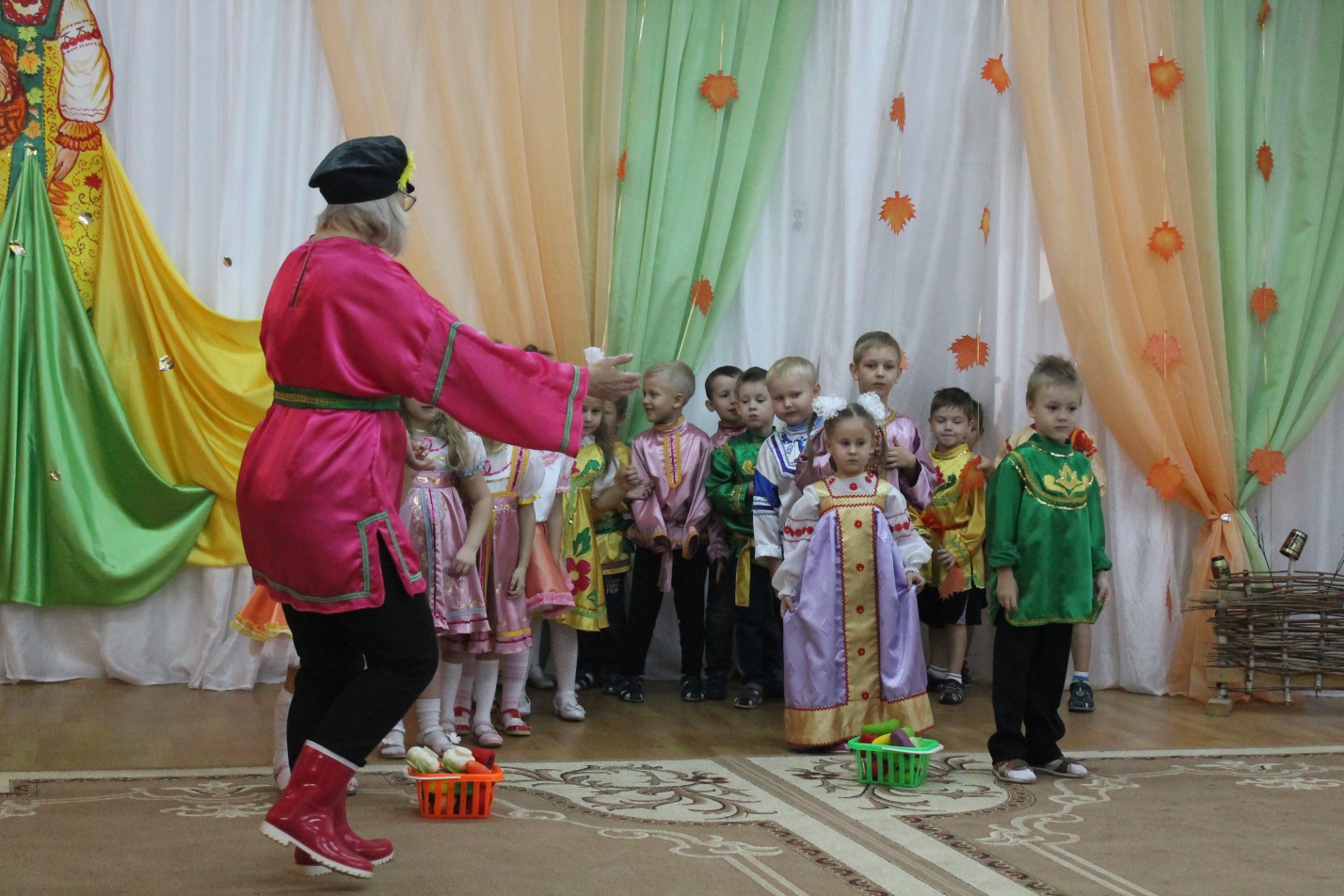 На базаре шум и давка- не пробиться до прилавка,
     Всё тут интересно- тут и танцу место.
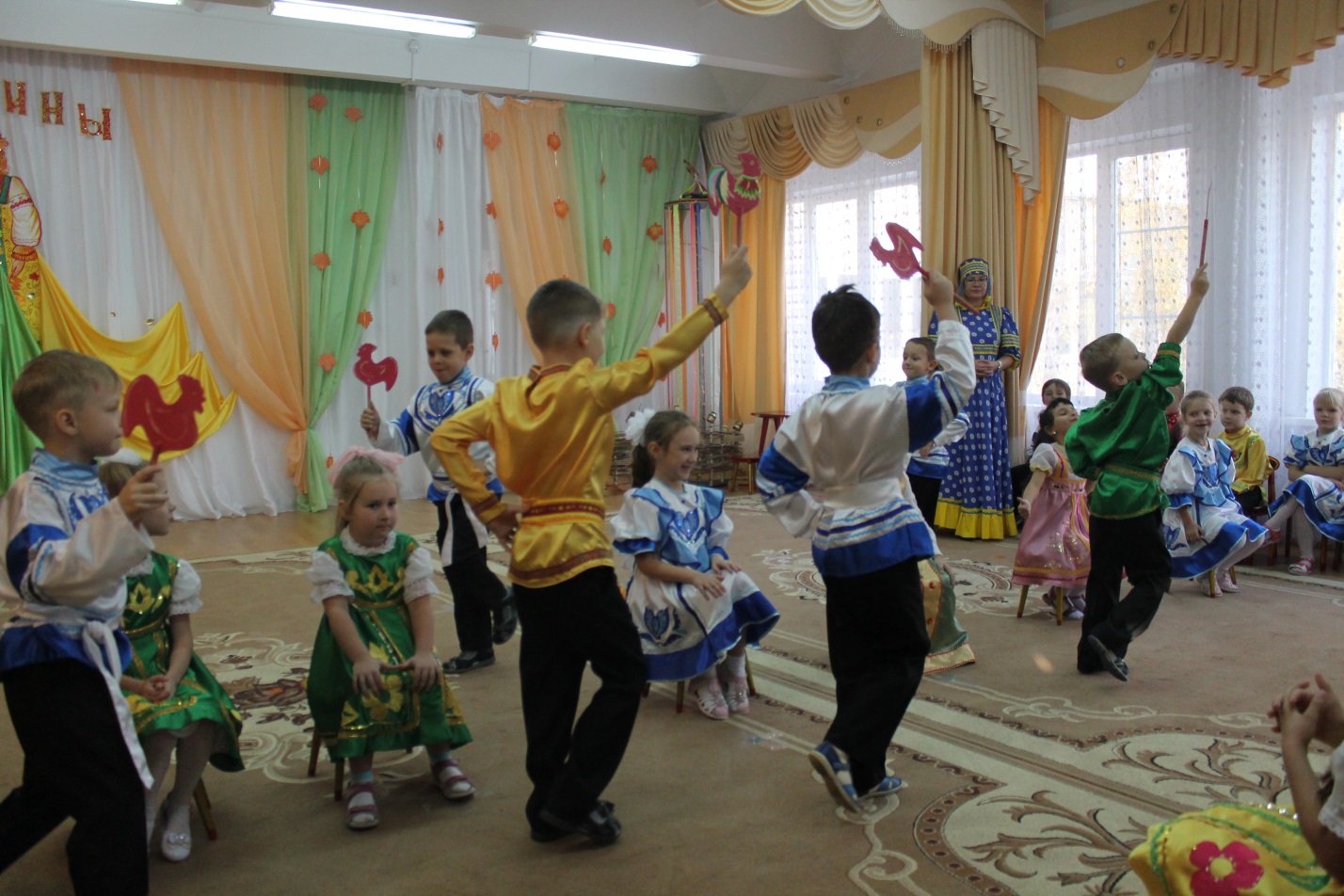 Раздайся, народ, коробейник идёт !              С товарами разными, с лентами красными ,         Игрушками забавными, ложками деревянными !
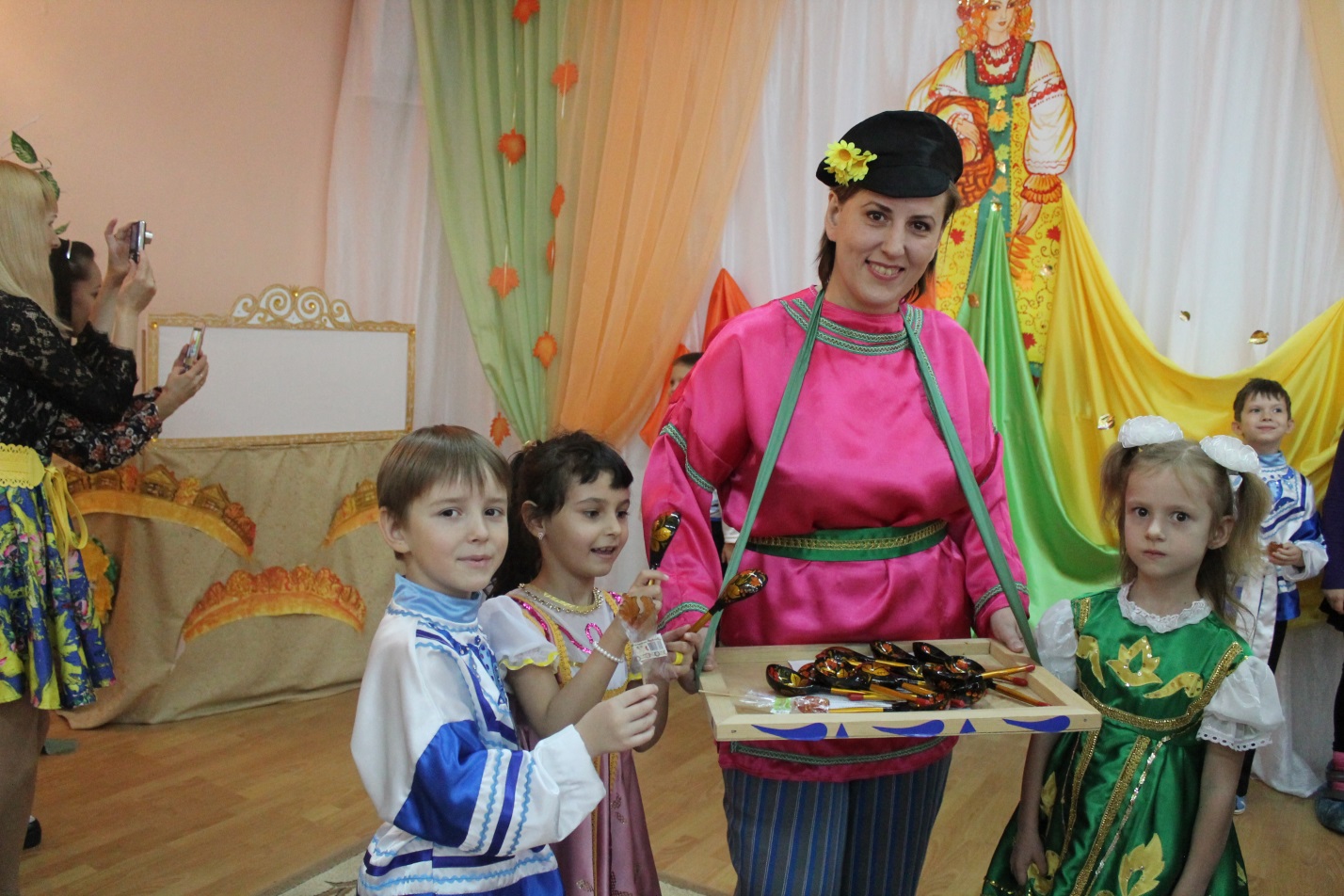 Уж как станем мы играть, слушает вся улица: 
                                                     и петух, и курица.
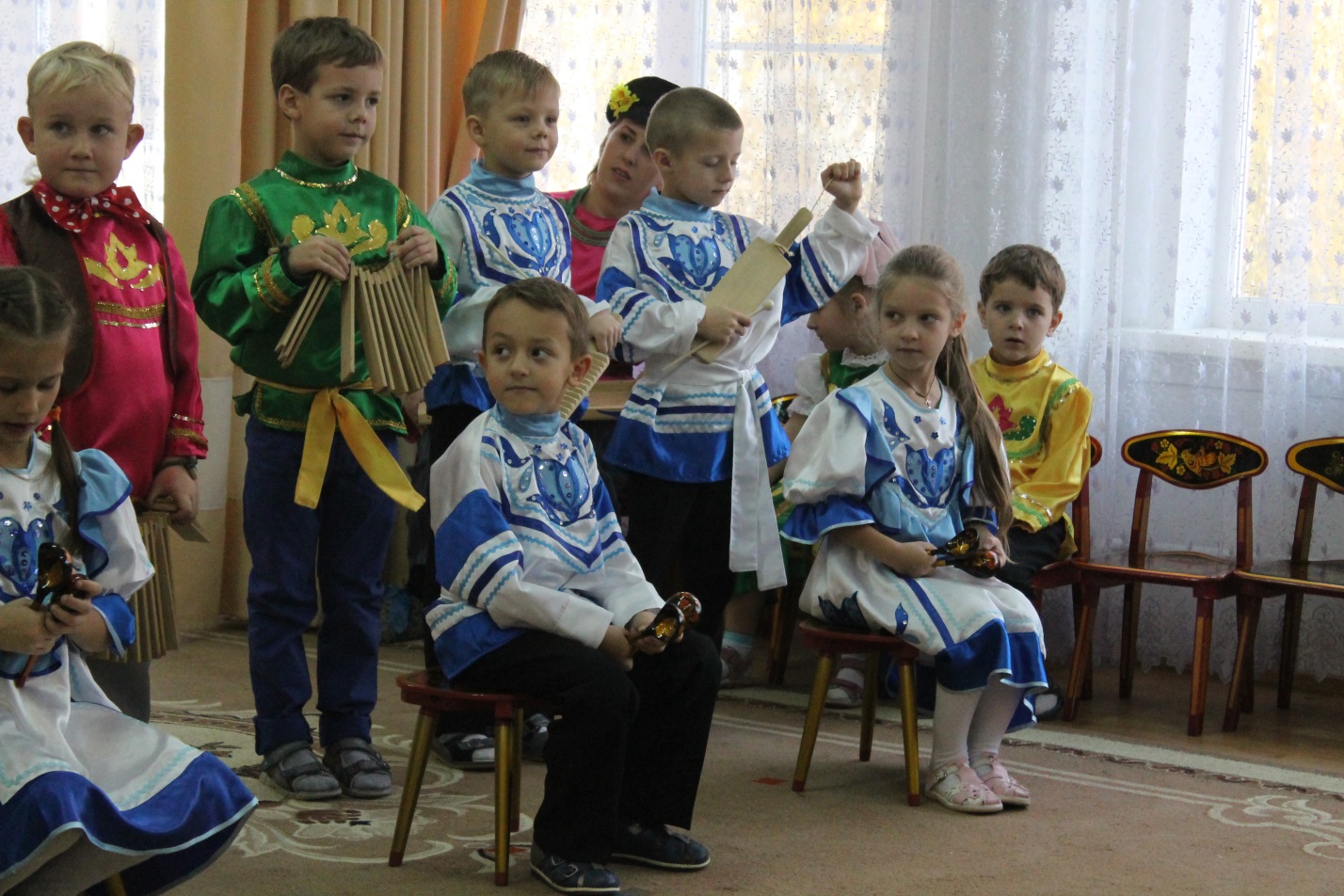 Заводите хоровод , «Самовар» нас всех зовёт.
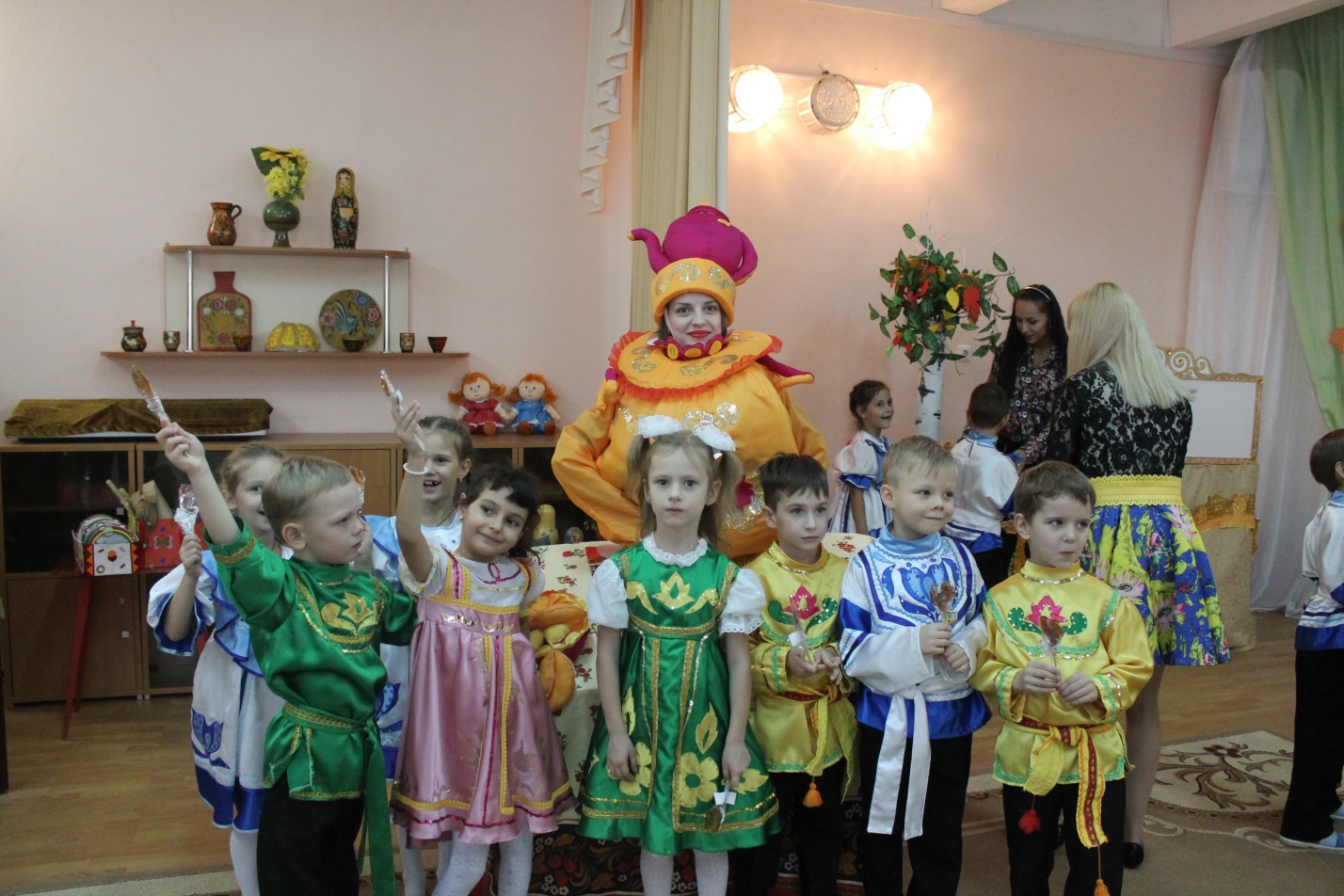 Получили леденец, вот и ярмарке конец!